Evolution (des besoins) des Entreprises de Construction métallique & Rénovation du BTS - AMCR
Jean-Pierre TAHAY
Directeur Général de Viry 
Pôle architectural de Fayat Métal
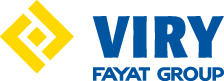 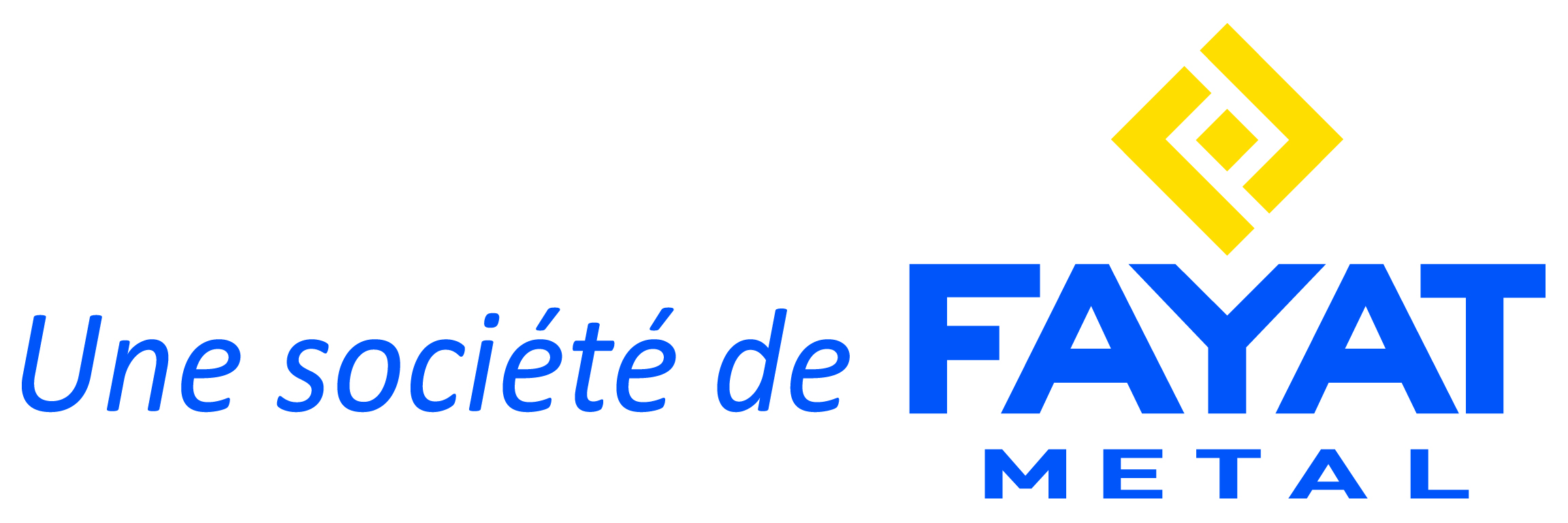 1
Un environnement en mutation
Les enjeux de la société moderne:

Transition numérique 
Transition énergétique
Industrie du futur
Des métiers en (r)évolution, des métiers émergents
Les générations nouvelles (Y, Z..) avec une relation différente par rapport au travail et à l’apprentissage
Responsabilité Sociétale et Environnementale
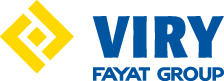 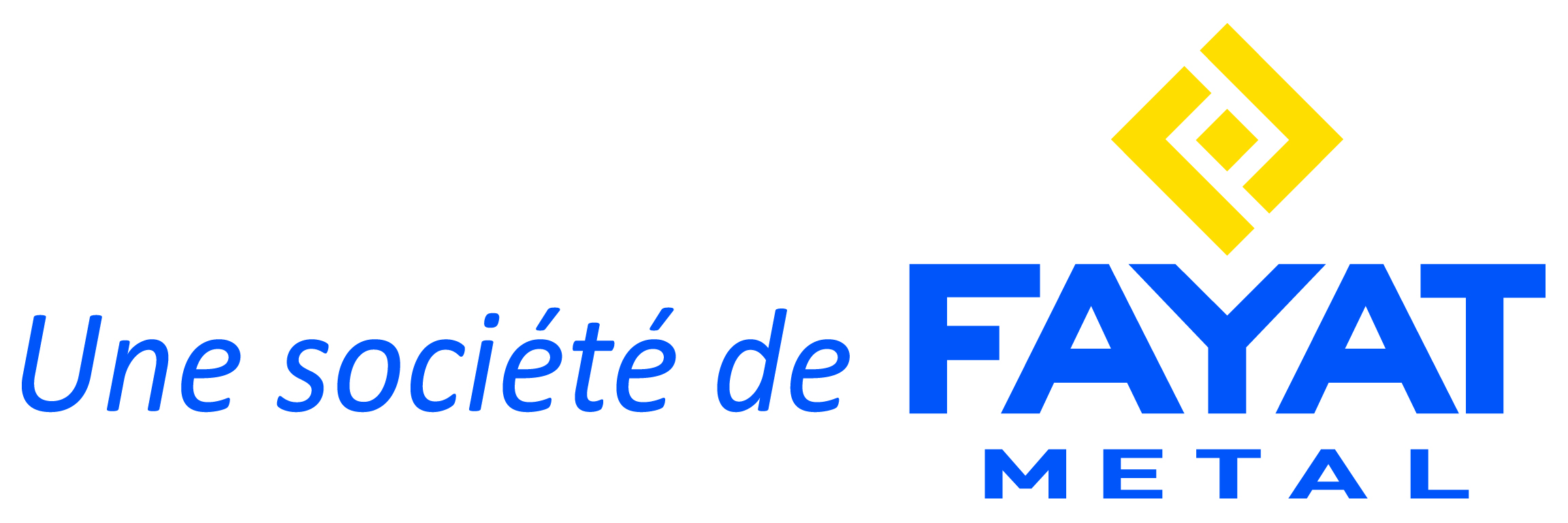 2
Des entreprises en mutation
Extension du champ d’intervention / et des compétences des entreprises de CM
L’entreprise se limite rarement à la structure seule, elle intègre souvent le clos-couvert, avec aussi l’insertion d’autres matériaux (mixité). Macrolots, entreprise générale.
L’interface avec les autres corps d’état doit être maîtrisée, et les contraintes qui en résultent.
L’arrivée de la maquette numérique (déjà maîtrisée en CM depuis longtemps) dans l’acte de construire comme objet commun bouleverse les relations entre corps d’état
L’intégration de nouvelles technologies (robotique, modélisation paramétrique, scan 3D…)
La modernisation des pratiques (approche LEAN) inspirée de l’industrie.
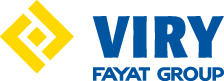 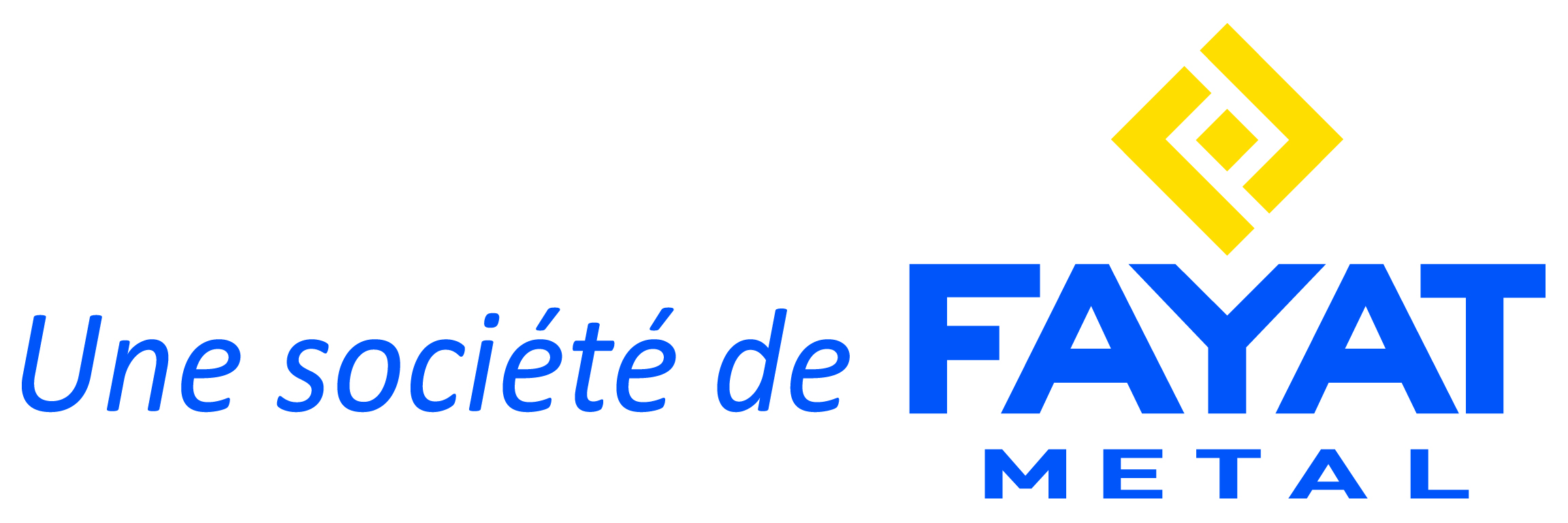 3
Evolution du métier de constructeur
Un invariant : l’entreprise de CM  a pour cœur de métier son process industriel. Cette activité ne cesse d’évoluer et de se structurer.
Le bâtiment est une activité de projets: l’entreprise de CM se trouve à la jonction de deux mondes
Le process est intégré dans une organisation pensée différemment :
le mode projet structure la plupart des entreprises de CM
L’entreprise ne vend plus des structures mais un projet qui répond aux besoins d’un client.
Le métier demande une plus grande polyvalence et transversalité.
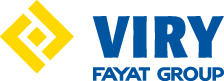 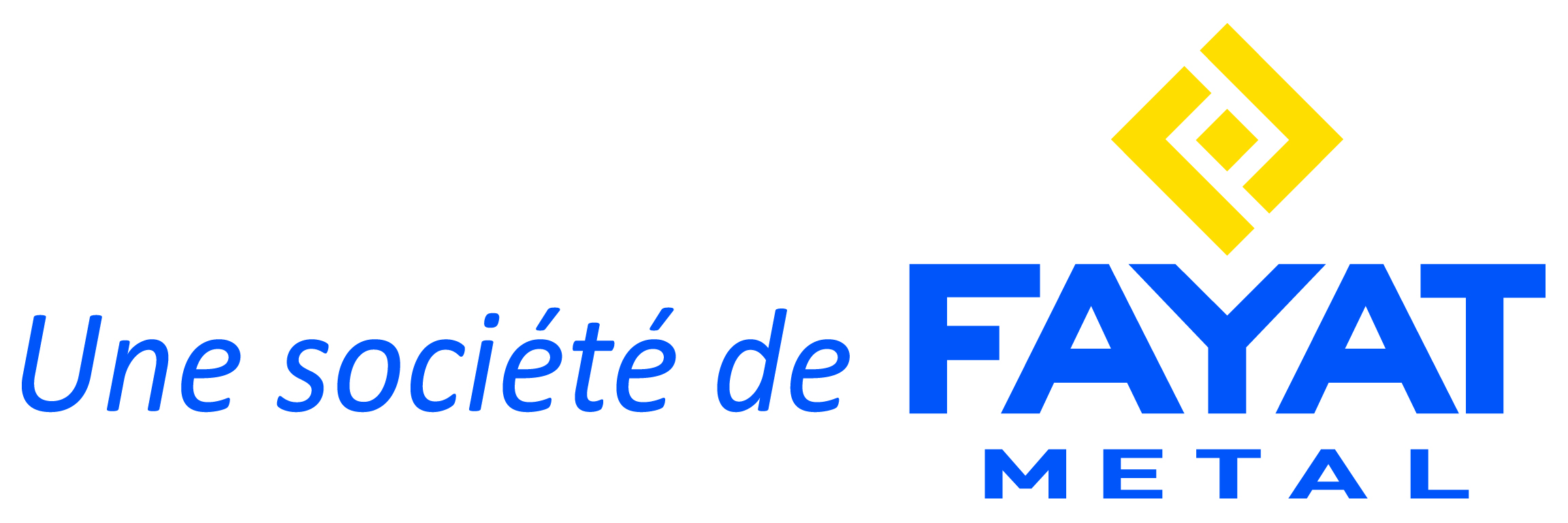 4
Les fondements
Les piliers du constructeur métallique:

La codification des calculs et de la conception : les Eurocodes.
La normalisation de l’état de l’art: une norme d’exécution complète, toute la chaîne de réalisation est traitée, structurante (norme EN 1090) harmonisée au niveau européen, avec certification des entreprises pour le marquage CE.
La maîtrise de la maquette numérique détaillée, en liaison avec les outils de production.
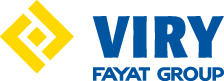 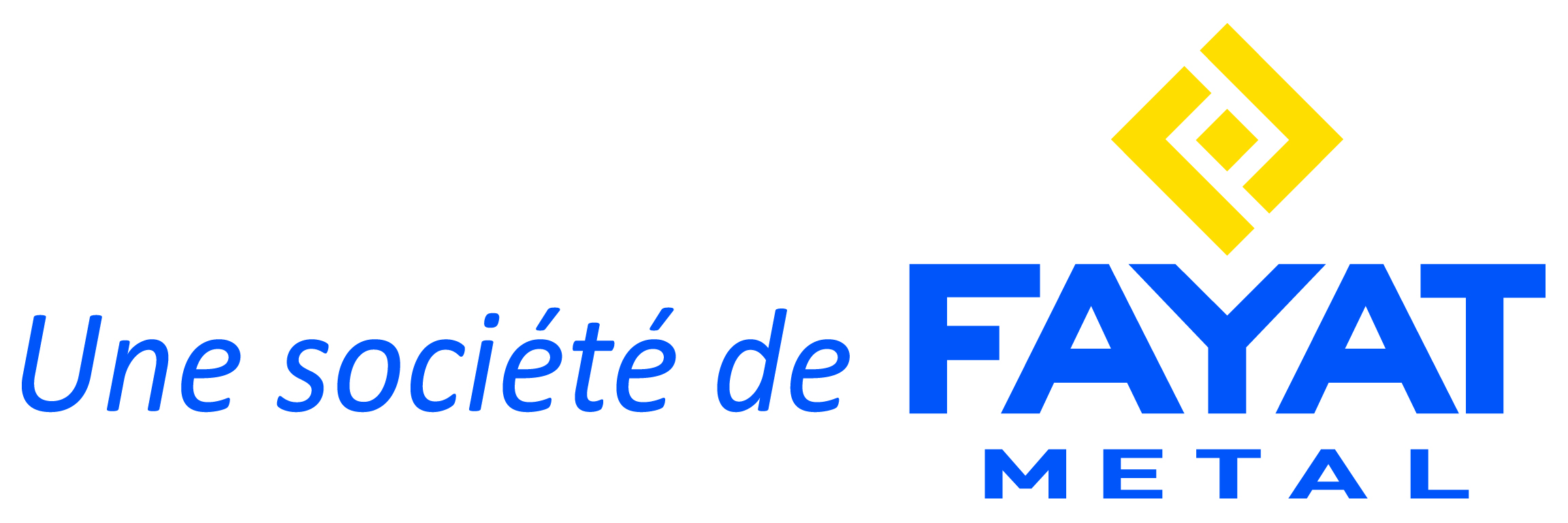 5
Les besoins du constructeur métallique
La diagonale du fou …
Le champ de compétence recherché s’accroît 
Le champ des savoirs aussi : discerner l’essentiel.
Les technologies, évoluent : le cadre de formation doit permettre de les intégrer en permanence 
Conserver les invariants (les fondamentaux) tout en ayant des personnes formées aux nouvelles techniques, outils.
Un salarié aura plusieurs métiers dans sa carrière, guidé soit par son choix, soit par l’évolution de l’entreprise.
Rechercher à avoir des profils polyvalents et potentiellement évolutifs
Essayer d’anticiper ce que seront les métiers de demain : le référentiel du BTS doit être protégé contre l’obsolescence.
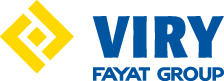 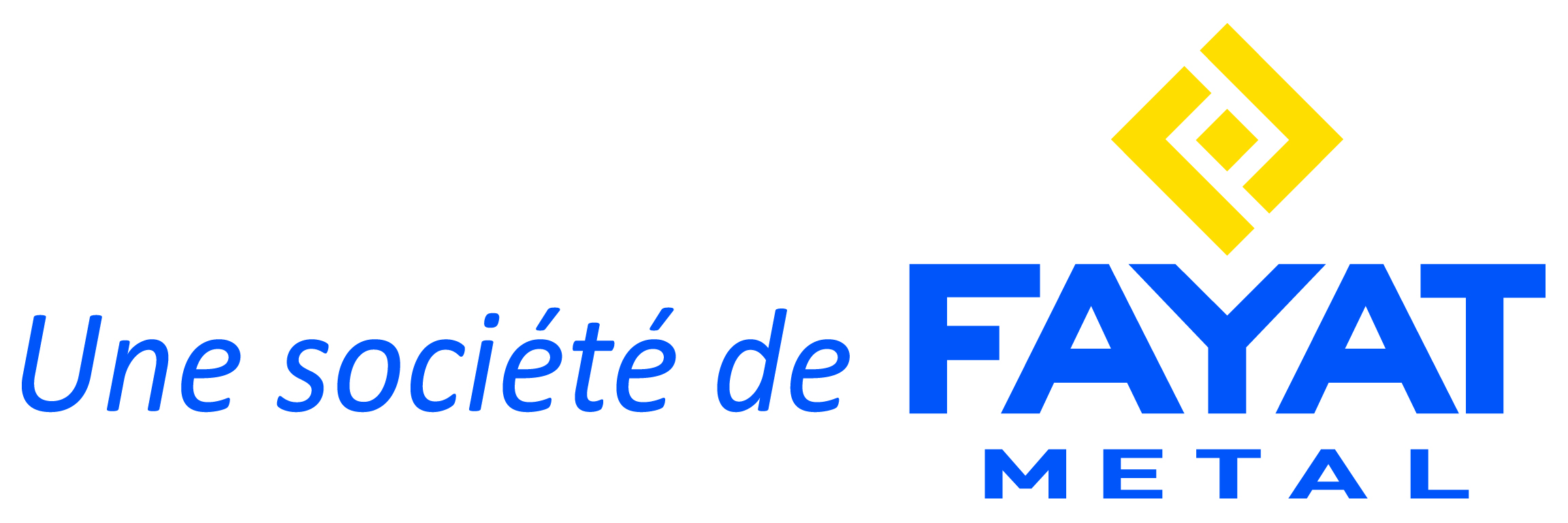 6
Besoins au sein des entreprises
Un collaborateur qui est destiné à assurer des fonctions dans le management intermédiaire. Rouage essentiel pour le bon fonctionnement de l’entreprise (ou de toute structure….)
Toutes les activités de l’entreprise nécessitent des techniciens supérieurs :
Avant-projet /Etudes de prix
Etudes (conception, exécution)
Atelier (organisation de la production)
Chantier  (conduite de travaux)
L’évolution des entreprises, du marché, et la diversité des besoins, et les compétences recherchées font que les offres d’emploi vont aller croissant pour les techniciens supérieurs du BTS AMCR.
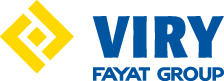 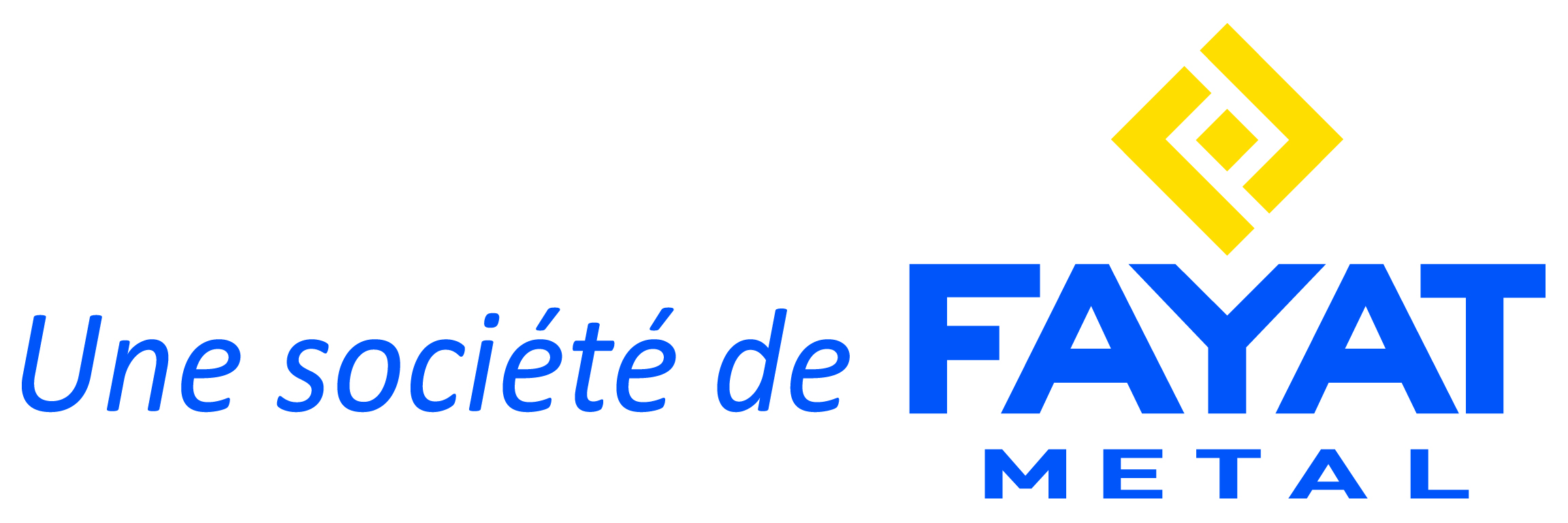 7
Le BTS AMCR
Le travail collaboratif intense entre professionnels de la CM, (les entreprises et les enseignants) a structuré une formation répondant aux besoins des constructeurs.

Le champ de compétence  complet qui prépare à l’évolution du métier.
La notion de travail collaboratif et de mode projet, l’organisation.
La conception et la réalisation, avec l’enjeu numérique
L’analyse et la compréhension d’un projet .
Un champ de savoirs qui préserve le noyau fondamental des invariants (dont le premier est le bon sens..) en ayant retenu l’essentiel.
Une formation qui  intègre les « piliers » du CM dans la démarche.
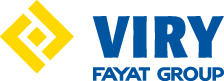 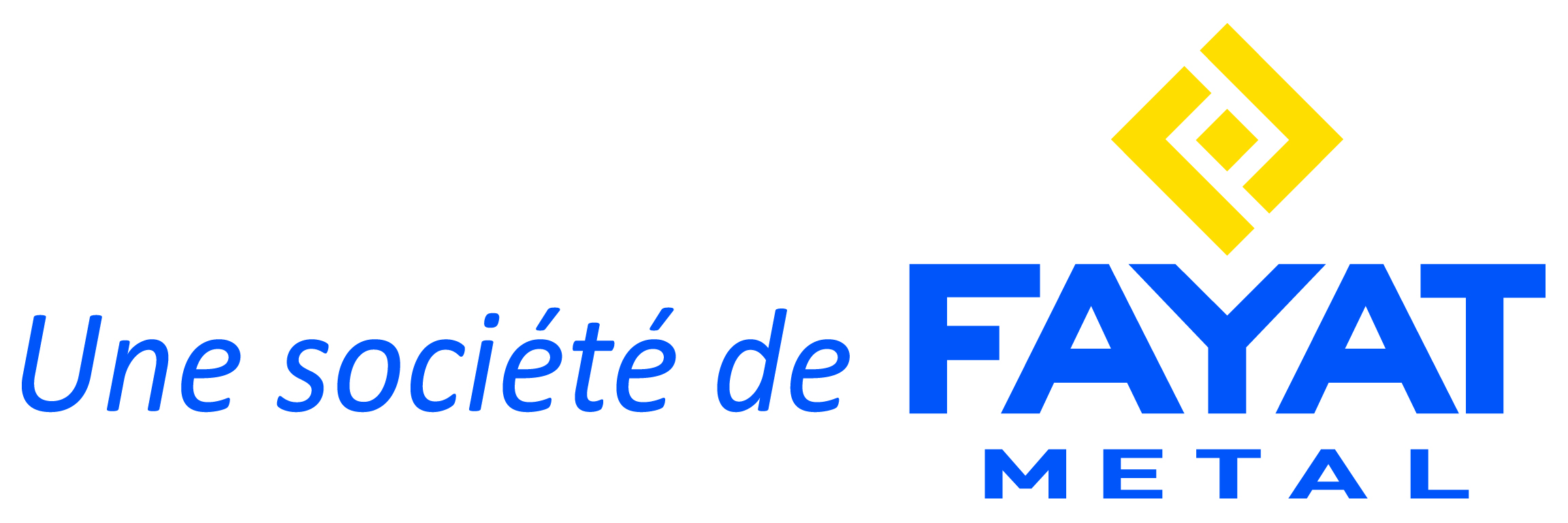 8
Le BTS AMCR
Les interfaces avec les autres corps d’état.
L’intégration des notions technico-économiques
Les enjeux thermiques et acoustiques (transition énergétique) 
Les enjeux de la réhabilitation des bâtiments
La sécurité et la prévention en matière de santé.
Le cursus de formation répond à la fois au besoin actuel et permet les ouvertures nécessaires pour anticiper les évolution de demain (ex. prototypage avec imprimante 3D)
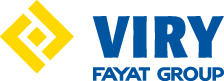 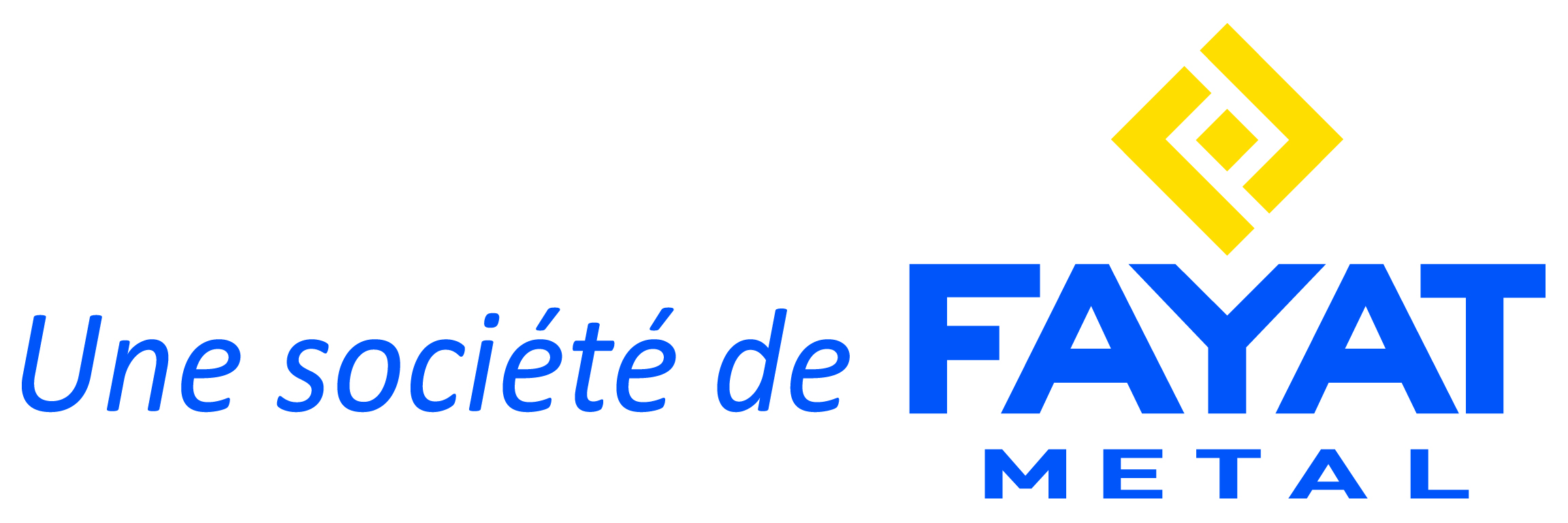 9
L’approche du BTS AMCR
Une méthode de travail et d’appréhension d’un projet. La structure du BTS suit étroitement le déroulement d’un projet en entreprise.

Un socle de formation sur lequel les entreprises pourront s’appuyer pour intégrer les futurs techniciens supérieurs et les faire évoluer.

Une formation qui va au-delà du cadre purement technique de la construction métallique (les métaux sont des matériaux exigeants)
en cultivant la transversalité, et le travail collaboratif.
en faisant de l’ouvrage métallique une réponse intégrée et optimisée à un projet et aux besoins d’un client
en intégrant les outils numériques modernes, attractifs pour les jeunes
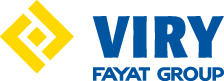 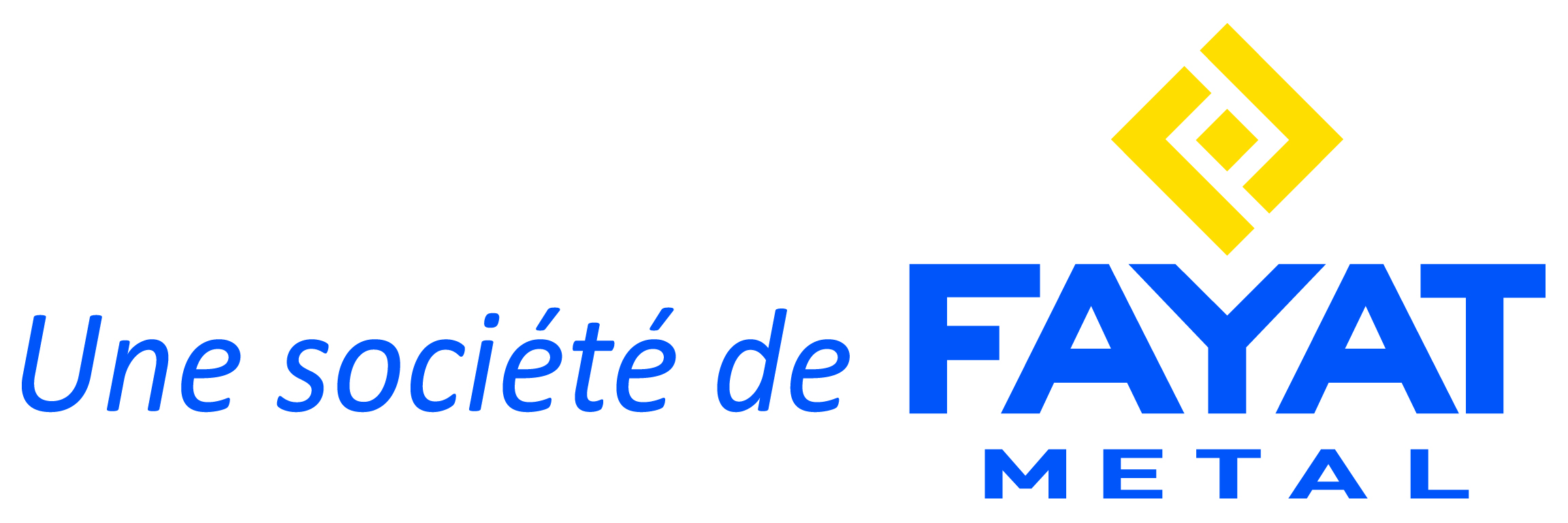 10
Une rénovation du BTS prometteuse & des perspectives
Une rénovation de l’image d’un métier qui est bien entré (ancré) dans le 21ème siècle. A faire (re)connaître et découvrir. 
Conçue élaborée harmonieusement entre enseignants, entreprisse, organismes grâce à un terrain propice de part les relations de longue date favorisées et entretenues par l’APK
Un échange fructueux qui amène la réflexion, le questionnement au sein de l’entreprise sur son organisation, son fonctionnement. 
Rénovation de la nature des relations entre l’Education Nationale et l’Entreprise.
Un référentiel complet, optimisé, pleinement adapté aux enjeux modernes de l’enseignement, et du développement des entreprises sans négliger les fondamentaux.
Une rénovation qui répond aux enjeux sociétaux d’aujourd’hui et de demain.
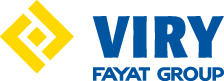 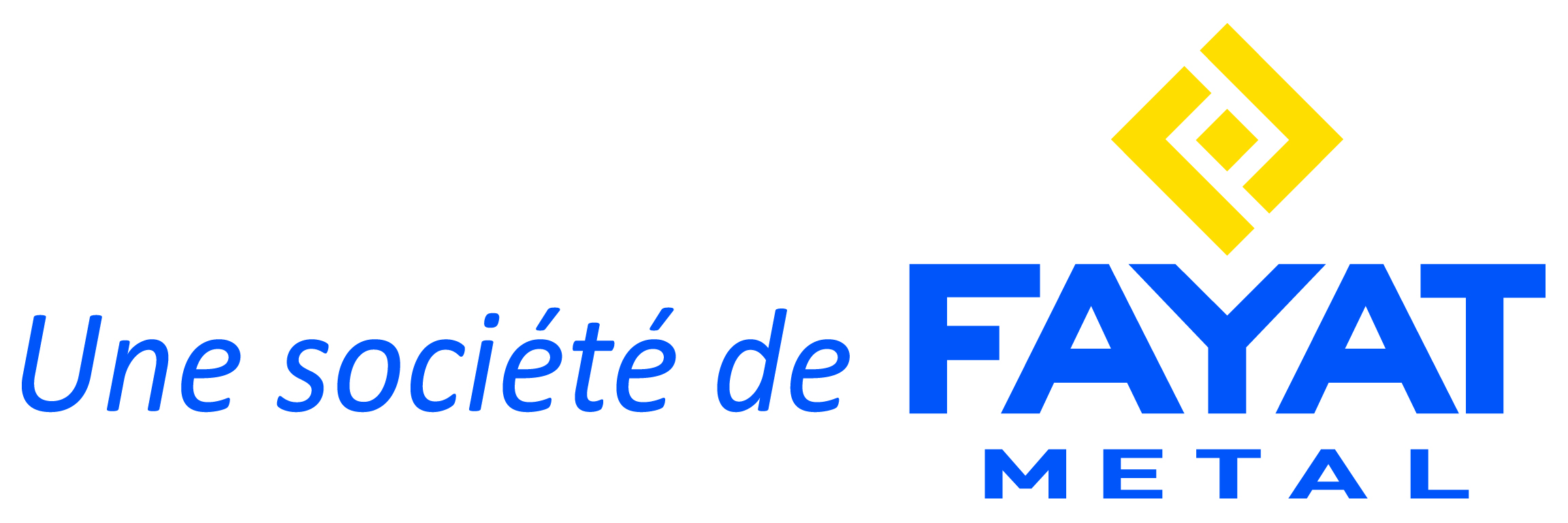 11
Remerciements
Pour une grande qualité, une densité des échanges et  une profondeur dans les discussions , créant un enrichissement mutuel, et une valeur ajoutée indéniable.

À l’APK et son président Jean-Pierre Muzeau
À M. Cédric Dziubanowski. 
À tous les professeurs qui ont participé aux groupes de travail et ont consacré beaucoup de temps
Aux organismes qui ont apporté leur contribution
À mes collègues constructeurs
À tous ceux qui ont contribué à l’organisation des journées de travail pour élaborer ce nouveau cursus de formation
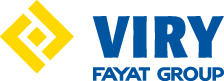 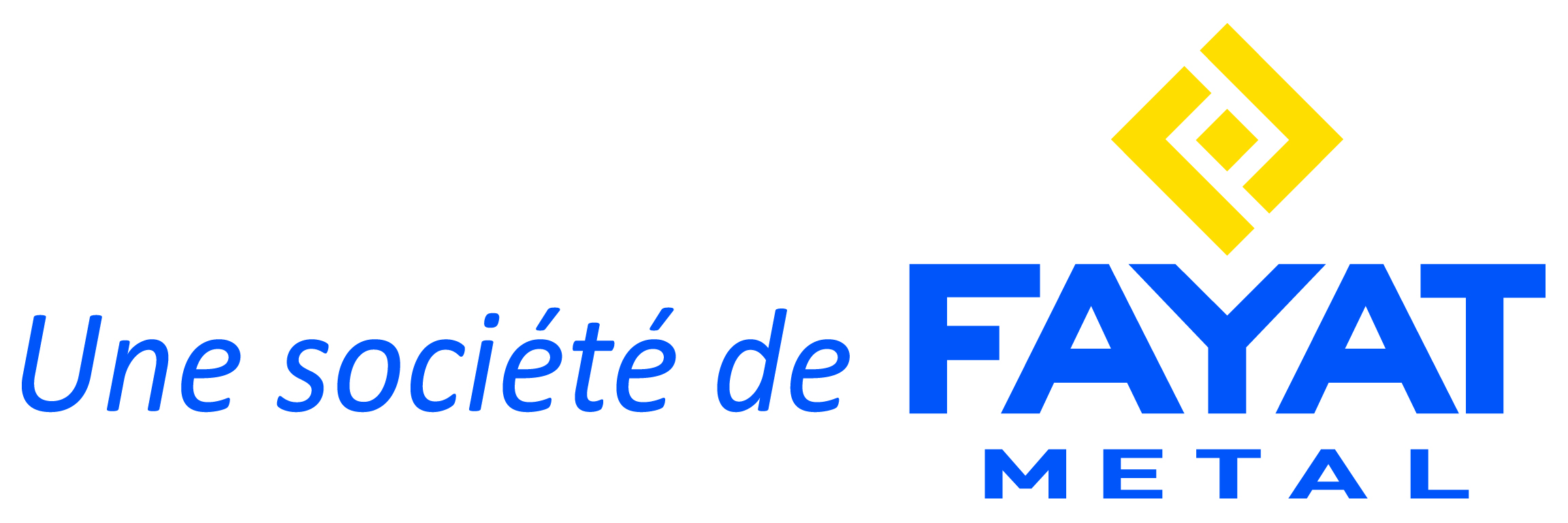 12